Meat Inspection Act, 1906
Justin DeLong
Proctor High School
Utica, NY
Unsanitary Conditions in the Meat Processing Plants, early 20th Century
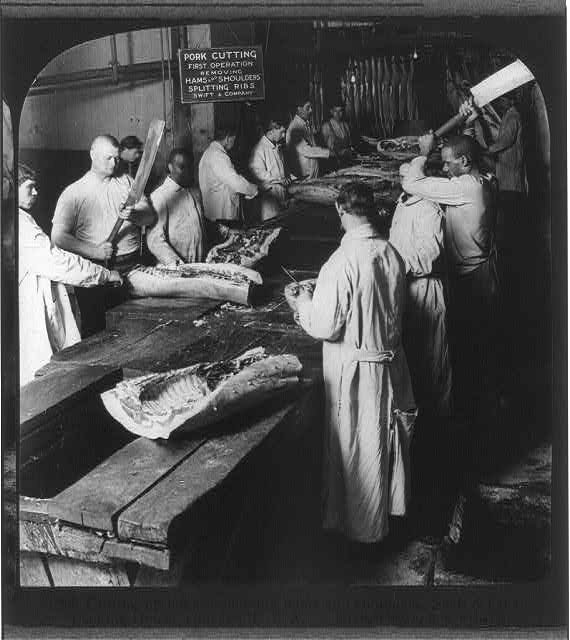 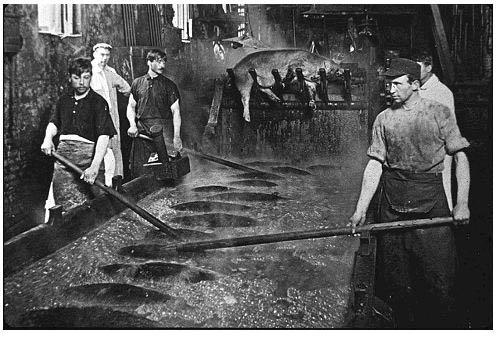 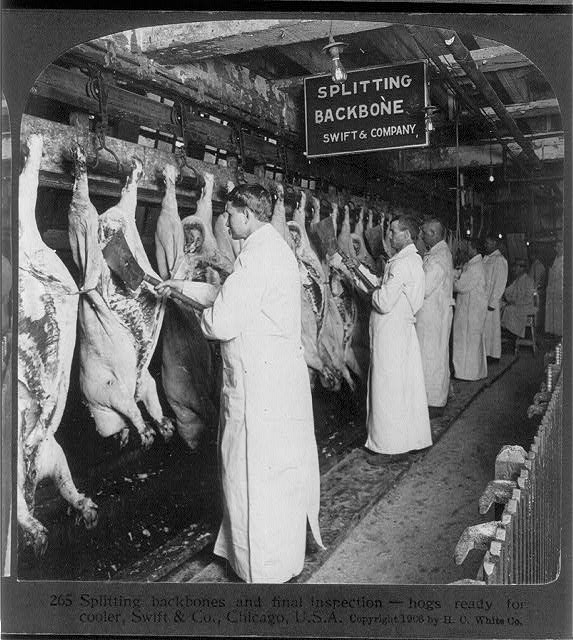 The 4 Steps of the American History Public Policy Analyst (AHPPA)
1. 	Define the Problem
2. 	Gather the Evidence
3. 	Identify the Causes
4. 	Evaluate the Policy
Muckraker Upton Sinclair wrote the Jungle about the workers and unsanitary conditions in the Meat Packing Plants.
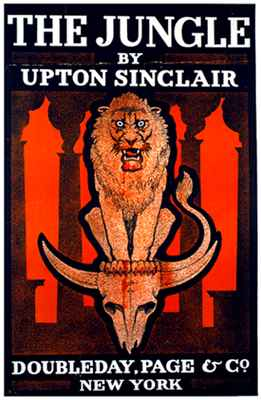 Theodore Roosevelt
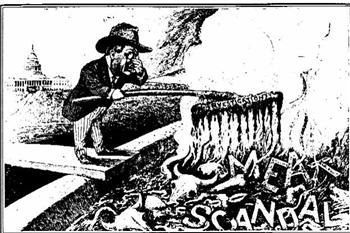 Progressive President Theodore Roosevelt (1901-1909)
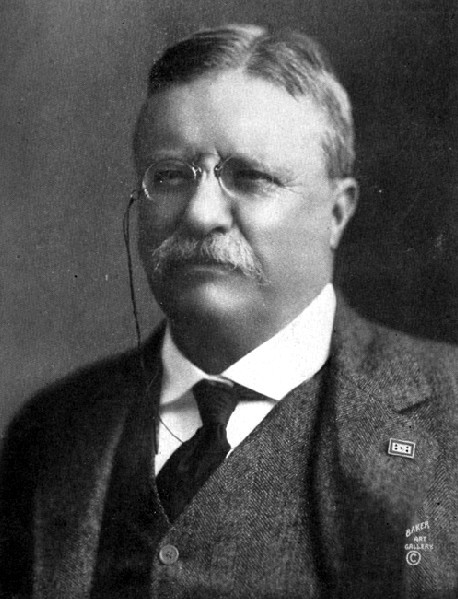 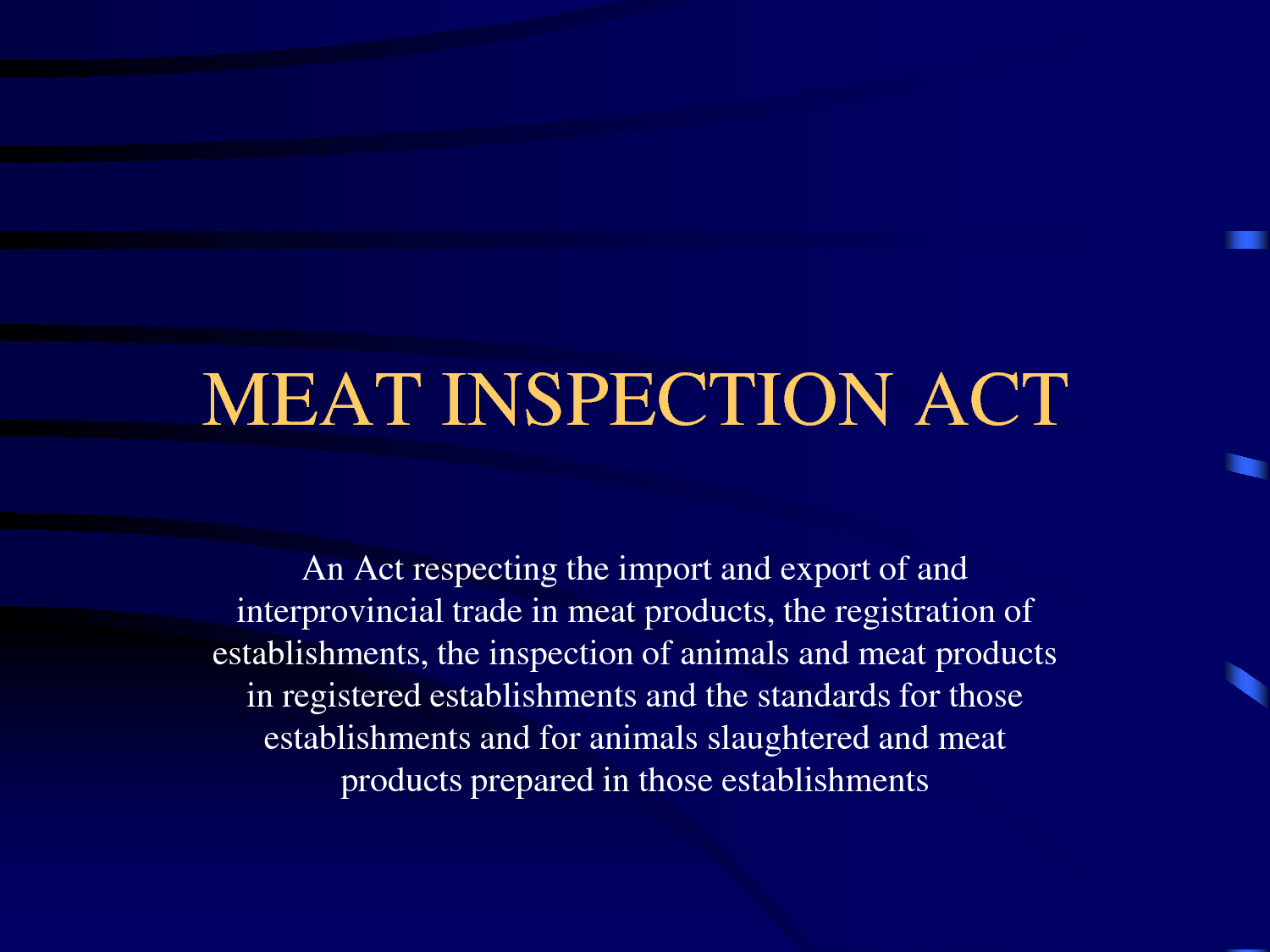 Review the steps and guidelines describe in the link below.   Evaluate the Policy using the American History Public Policy Analyst (AHPPA) format.